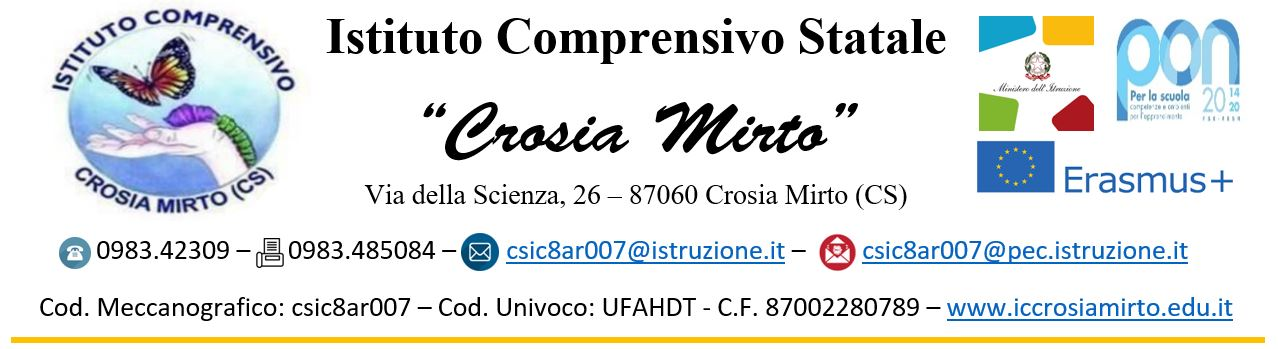 EINSEIGNER LA SHOAH
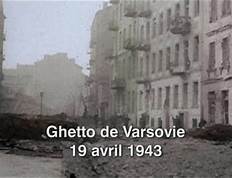 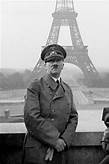 https://sites.google.com/view/shoahfrancais/page-daccueil
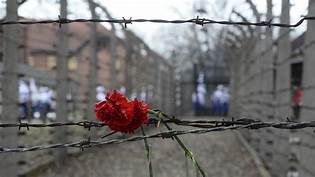 Prof.ssa Seminario Graziella 
Docente Lingua Francese